« ПРОДУКТЫ РАЗНЫЕ ВАЖНЫ»
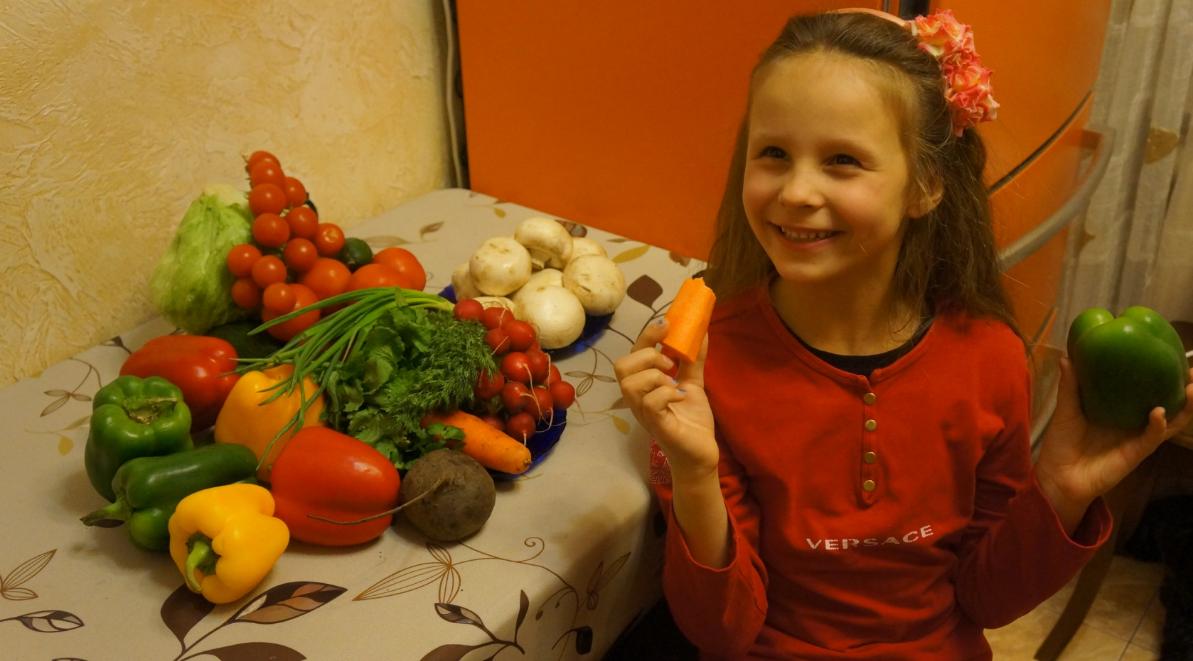 Автор:      Пингус Дарья
 ученица 2 «А» класса МОУ СОШ № 53 г. Сочи.
Тема моей работы: 
«Продукты разные важны». 

Цели:
1.Узнать о правильном питании человека.
2.Определить состав веществ в продуктах.
3.Изучить роль белков, жиров и углеводов в сохранении и укреплении здоровья
    человека.
4.Вывести правила правильного питания.

 
Первоначальная гипотеза:  человеку необходимо  много разных 
продуктов и блюд, нельзя есть только любимые продукты. 


Методы, которые я использовала: 
- наблюдение (фотографирование, ведение дневника питания);
- сравнение;
- изучение специальной литературы. 
- анкетирование одноклассников.
I. В  школе ввели новый предмет.
 «В здоровом теле здоровый дух».
Еда нужна нашему организму для жизнедеятельности 
всех органов, поэтому важно  есть правильные продукты.
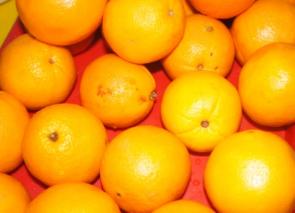 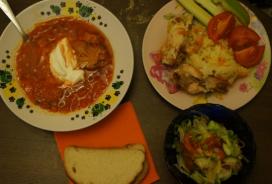 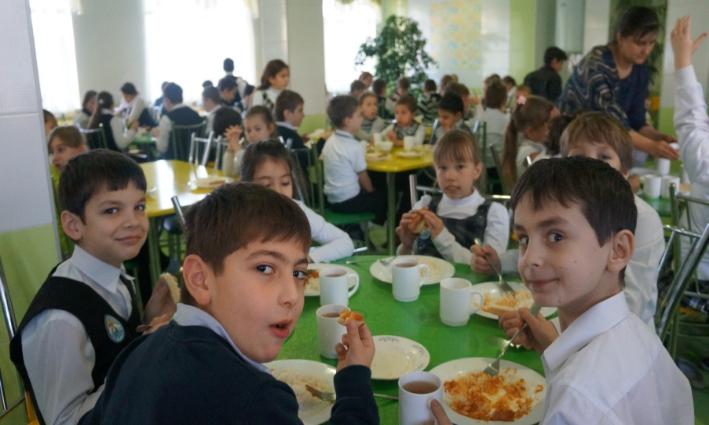 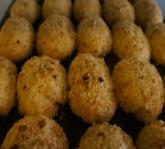 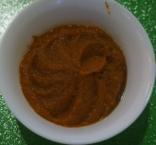 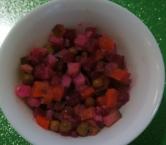 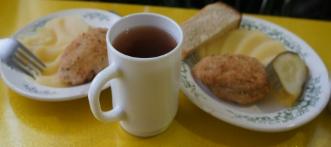 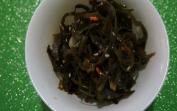 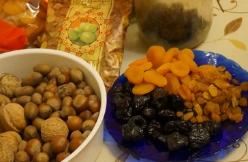 Вывод 1:
Если хочешь вырасти сильным, здоровым, умным и красивым,                  
нужно есть полезные продукты.
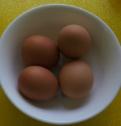 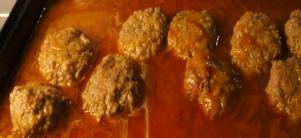 II.Для чего человеку много разных продуктов, разных блюд. Я провела анкетирование в классе с целью выяснить ,какие продукты больше всего любят одноклассники. Предпочтения оказались разные.Но нельзя питаться однообразно, организм должен получать разнообразную пищу, насыщенную белками, жирами, углеводами, а также витаминами и минеральными  веществами, так как недостаток каких-либо веществ может привести к заболеваниям.
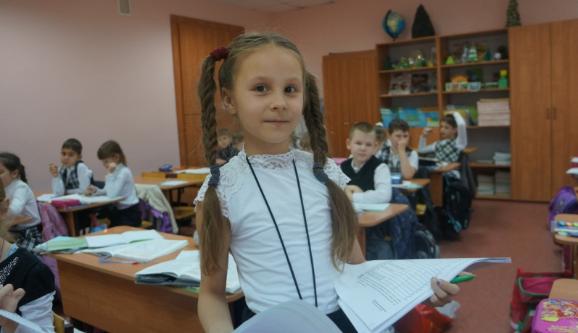 Одни продукты дают организму
 энергию, чтобы двигаться, хорошо думать, 
не уставать(мёд, гречка, геркулес, 
изюм, масло)
Другие помогают строить организм и делать его более сильным (творог,  рыба, мясо, яйца, орехи.)
А третьи- фрукты и овощи (ягоды, зелень, капуста, морковь, бананы)-
содержат много витаминов и минеральных веществ, которые помогают организму расти и развиваться.
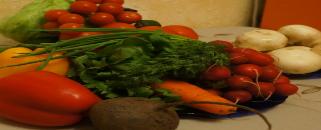 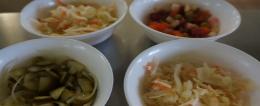 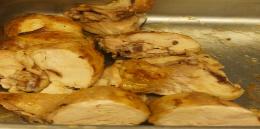 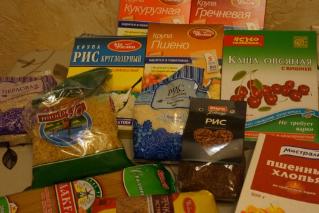 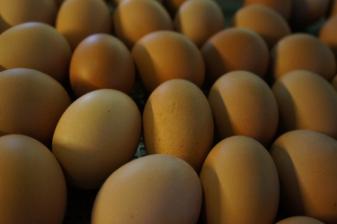 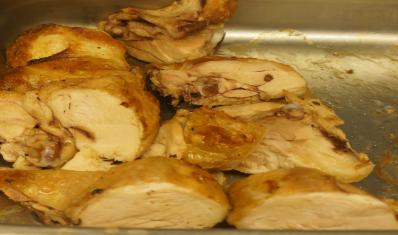 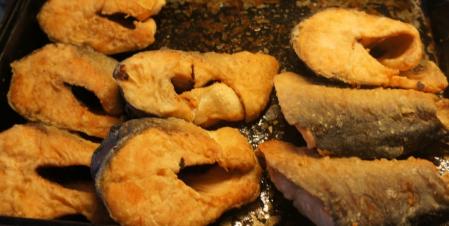 .
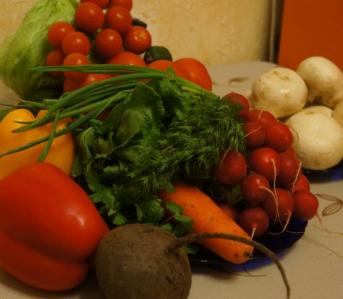 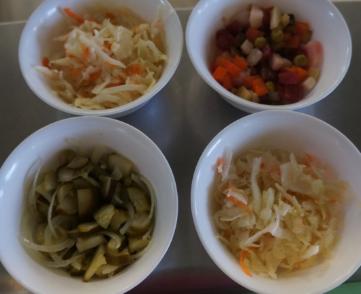 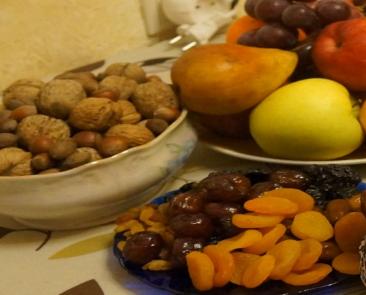 Вывод2:  разные продукты  содержат различное
 количество  минералов, витаминов, белков,
 жиров, углеводов…
Углеводы – это топливо для производства энергии.Энергия необходима человеку для всех видов деятельности. Человек  тратит энергию, когда спит и  ест, катается на велосипеде и лежит на диване, решает задачи и смотрит телевизор.Больше всего энергии тратится на движение и работу мышц.Много углеводов в картофеле, макаронах, рисе, хлебе.
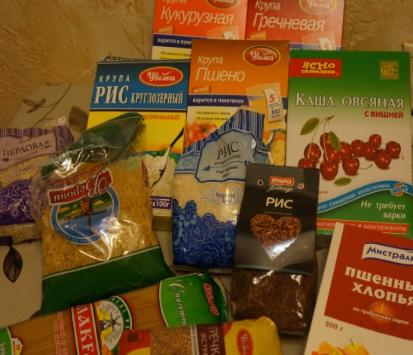 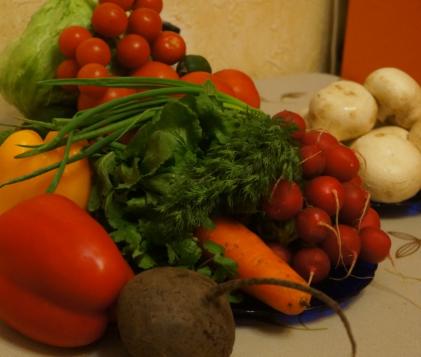 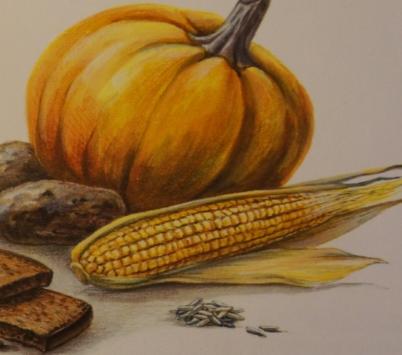 Белки – необходимы организму для роста и восстановления тканей, для построения новых клеток ,для работы мышц и для дыхания .Ещё белки защищают наш организм от инфекций.
Белковый круг
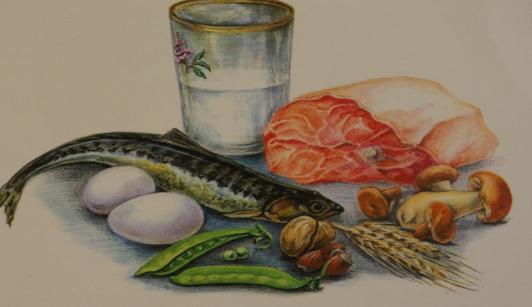 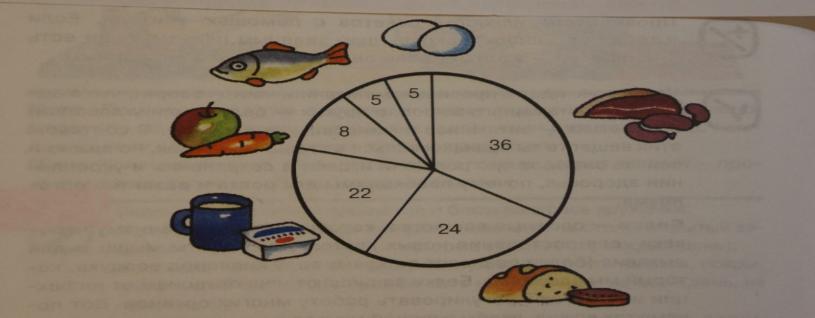 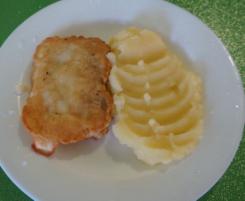 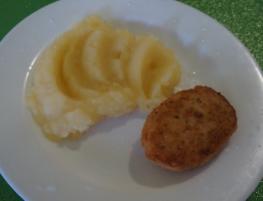 Важно. чтобы с   пищей мы получали достаточное количество белка. Особое значение это имеет в тот период ,когда человек растёт. Ребенку моего возраста требуется около 90 граммов белка в день.
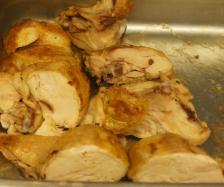 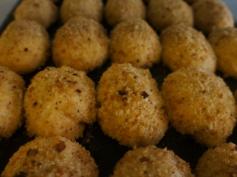 Жиры –   относятся к основным питательным веществам и являются обязательной частью рационального питания.Жиры – источник энергии, которая необходима нашему  организмудля нормального функционирования: для зрения, роста, работы нервной системы.
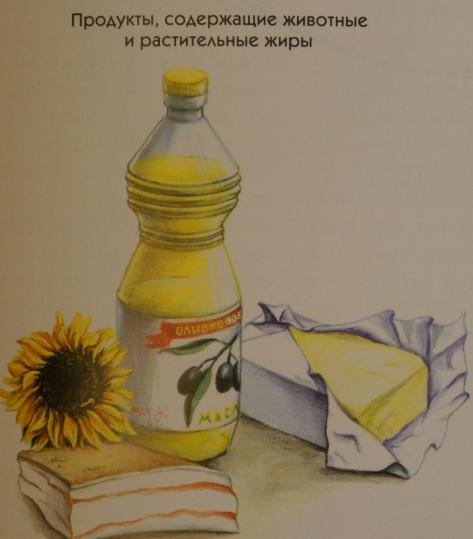 В день необходимо получать около 80-90 граммов жиров. 
Жиры делятся на животные и растительные: и те,и другие нужны организму.
витамины и минеральные вещества.
Человеку требуется около 20 витаминов, поддерживающих работоспособность и 
устойчивость к заболеваниям. 
С пищей мы получаем различные минеральные вещества: железо, йод,фосфор, фтор, кальций,калий и другие. Все они нужны нашему организму для нормальной работы, роста и развития.
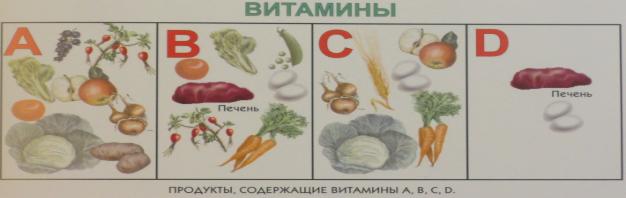 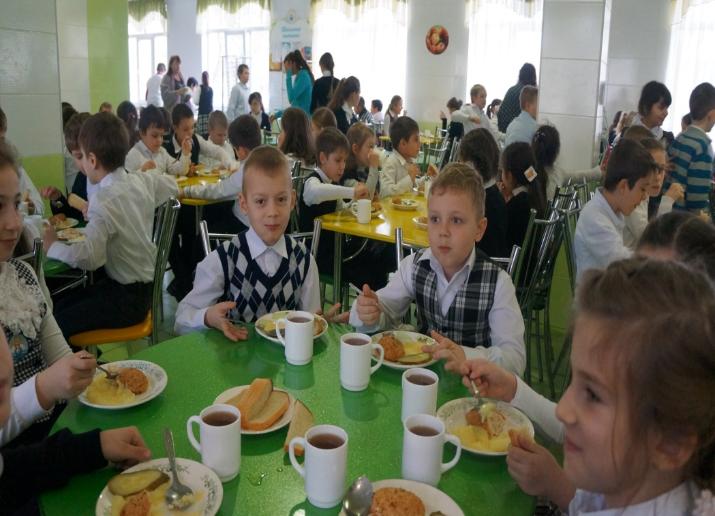 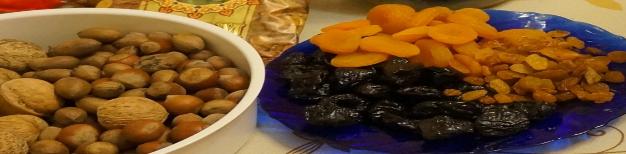 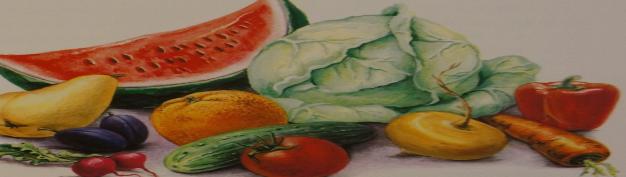 Например недостаток железа в  организме становится причиной слабости, быстрой утомляемости, организм хуже сопротивляется болезням. Очень много железа в говядине, печени, зелёных яблоках, яйцах.Кальций входит в состав костей  скелета человека  и  придаёт им прочность, также кальций нужен нашим  зубам.Очень  много кальция в сыре, твороге, молочных продуктах, поэтому их нужно есть обязательно.
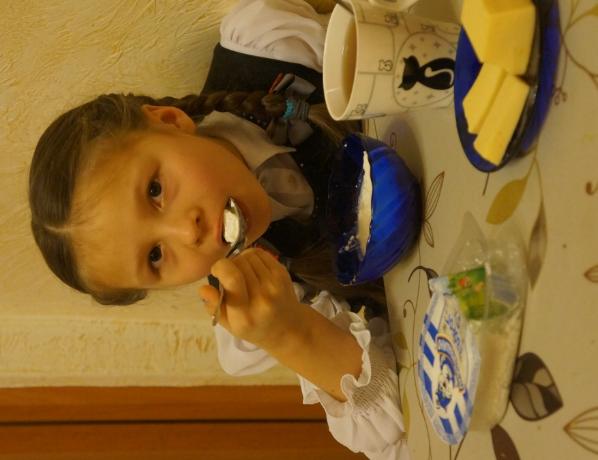 Вывод 3: 
Полезно есть разные
 продукты: овощи и фрукты, мясо и рыбу, хлеб и крупы, растительное и сливочное масло.
III.Заключение.
В результате данного исследования я выяснила, что в одних продуктах много жиров, в других белков или углеводов, в третьих- витаминов и минеральных веществ. 
Одних веществ организму нужно много, других очень мало, но все они необходимы для нормального развития и роста, для нашего здоровья.
Вместе с Ольгой Ивановной мы вывели основные правила правильного питания, а вместе с мамой я составила меню на 2 недели, так, чтобы пища была и вкусной и полезной.
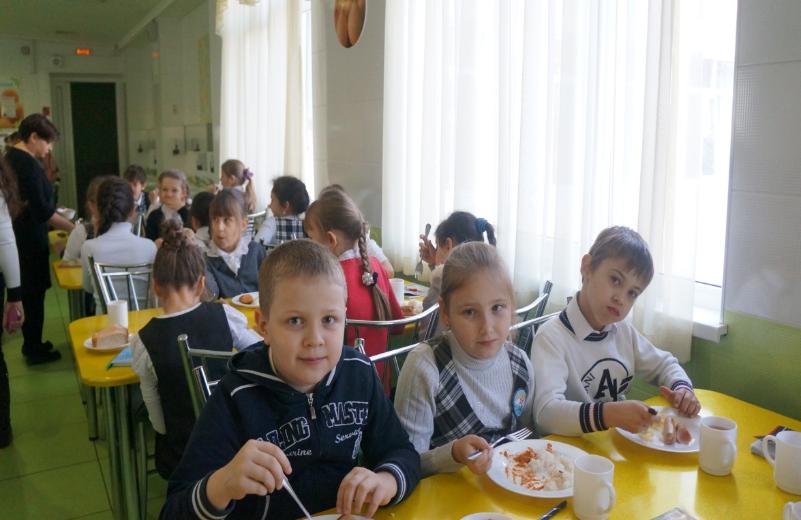 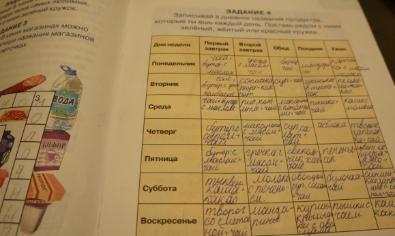 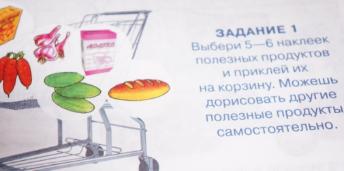 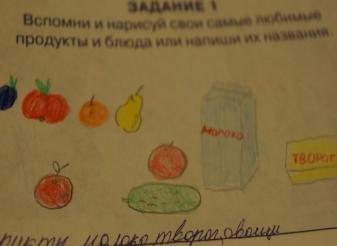 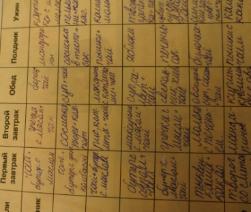 При выборе продуктов помните простые правила, которые отражены в «Пирамиде» здорового питания.
Вывод :
 Если хочешь вырасти сильным, здоровым,    умным и    красивым. 
                  -  нужно есть полезные продукты;

                   -  полезно есть разные продукты: овощи и фрукты, мясо и рыбу,
                      молочные продукты, хлеб и крупы, растительное и сливочное         
                      масло;

                  -  необходимы продукты и животного, и растительного происхож-
                     дения;

                  -  в ежедневном рационе должны содержаться овощи и фрукты;
                  -  полезно есть на завтрак каши;

                  -  недостаток и избыток каких либо веществ вреден для                              
                     организма, поэтому важно рациональное соотношение 
                     белков, жиров, углеводов, 
                     витаминов и минеральных веществ.
СПАСИБО ЗА ВНИМАНИЕ!ПИТАЙТЕСЬ ПРАВИЛЬНО И БУДЬТЕ ЗДОРОВЫ!!!
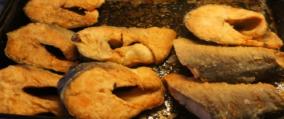 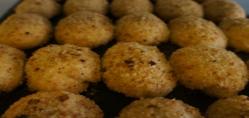 ПАМЯТКА   ДЛЯ   РОДИТЕЛЕЙ.                                                                       ПРАВИЛЬНОЕ ПИТАНИЕ                                                                         ВАШЕГО РЕБЁНКА.
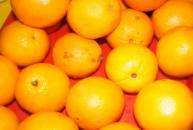 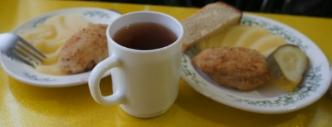 Много углеводов и  витаминов соде-
жится в растительной пище.
Овощи и фрукты необходимы 
ребёнку каждый день.

Следует помнить,что для полно-
ценного усвоения веществ,содер-
жащихся в овощах и фруктах,
часто требуются жиры. Вот почему 
Овощные и фруктовые салаты  зап-
равляют растительным маслом или 
сметаной.

Очень полезно детям на завтрак есть
каши. Они дают много энергии, 
легко усваиваются и обладают обвола-
кивающим действием. Последнее 
Очень важно для предупреждения 
Заболеваний желудочно-кишечного 
тракта (к сожалению распростра-
ненных среди детей.)
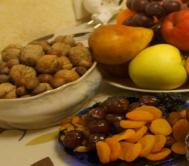 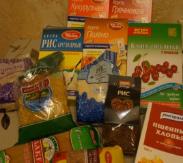 Составили:  ученица 2-а класса
Пингус Дарья , Пингус Т.В.
2014 год
БУДЬТЕ          ЗДОРОВЫ
Особое место в рационе питания ребенка  занимают белковые продукты. Они необходимы  организму для роста, для построения новых клеток, для работы мышц и дыхания.
Не менее необходимы также жиры и углеводы.Это источники энергии, необходимой для всех видов деятельности.
Питание ребёнка должно быть полноценным и разнообразным, чтобы обеспечивать организм всем необходимым.
Детям необходимо есть 4-5 раз в день.
Соблюдение режима питания – лучшая       
         профилактика заболеваний органов  пищеварения.
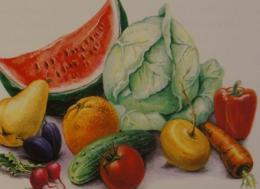 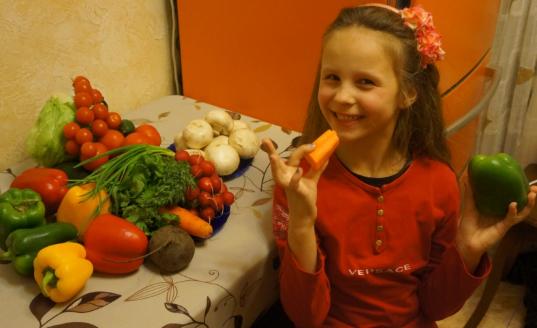 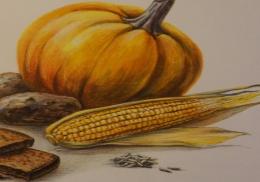 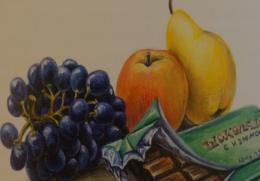